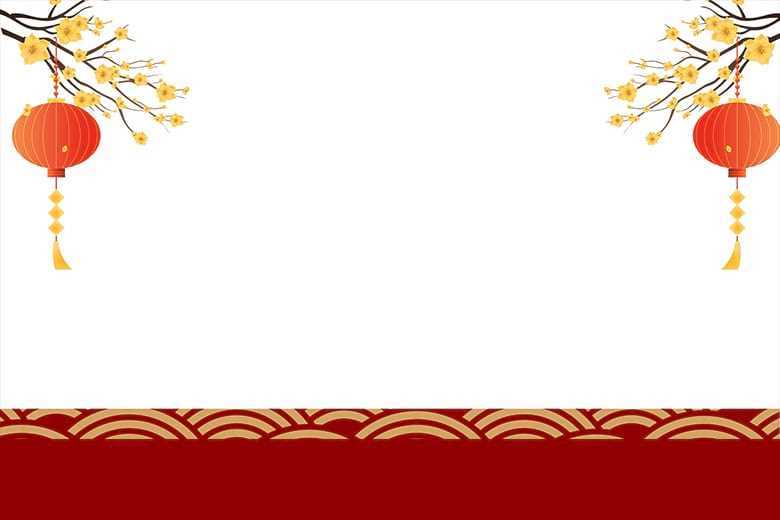 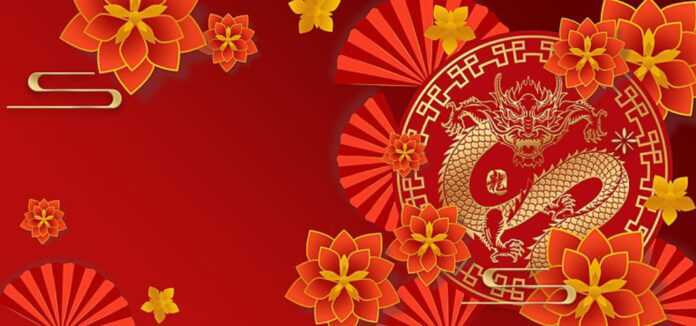 TRƯỜNG TIỂU HỌC TRẦN VĂN ƠN
Trang trí trường lớp
 Chủ đề: Chào Xuân Giáp Thìn 
Năm 2024
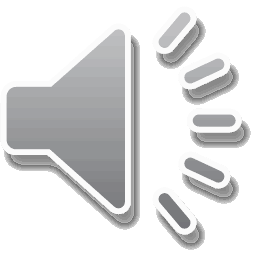 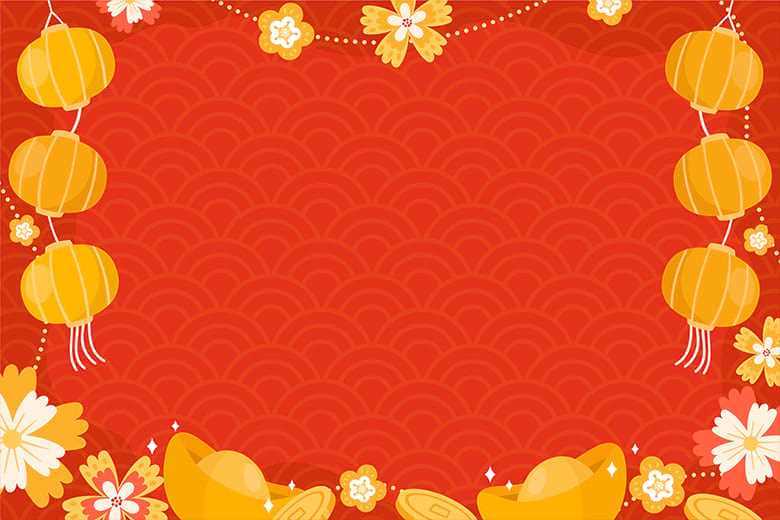 Lớp 1/1
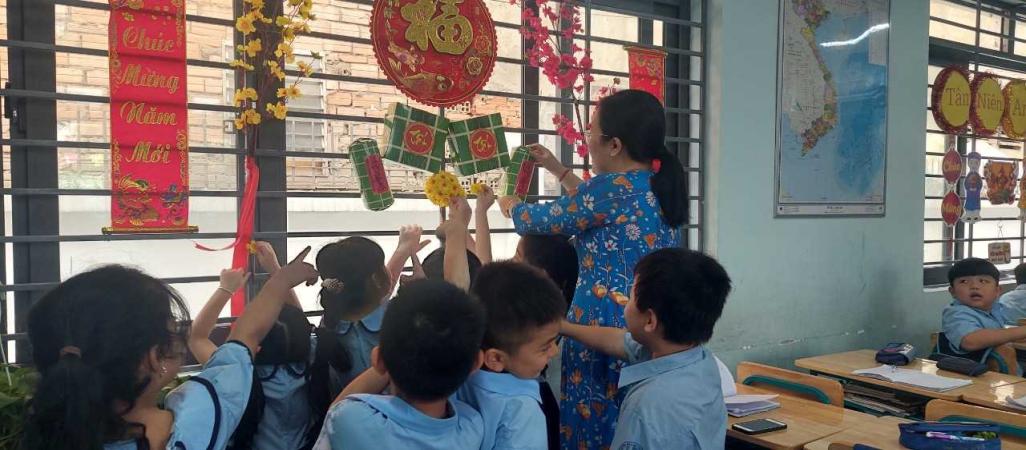 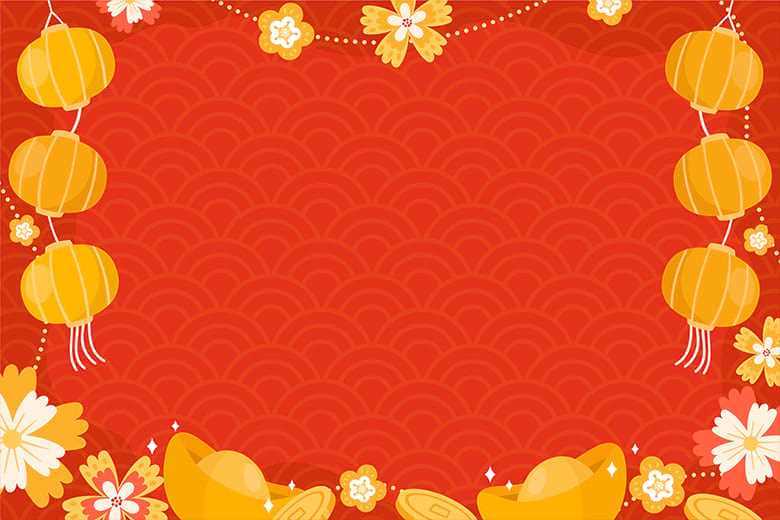 Lớp 1/1
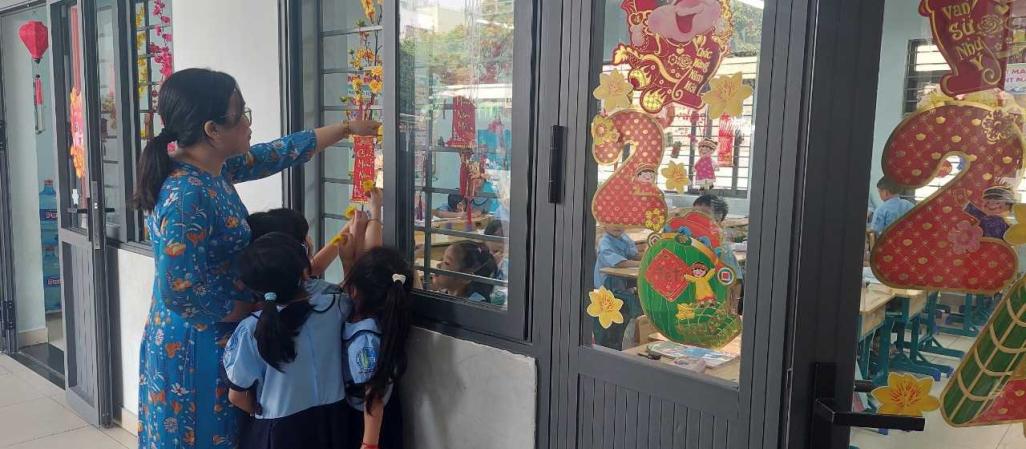 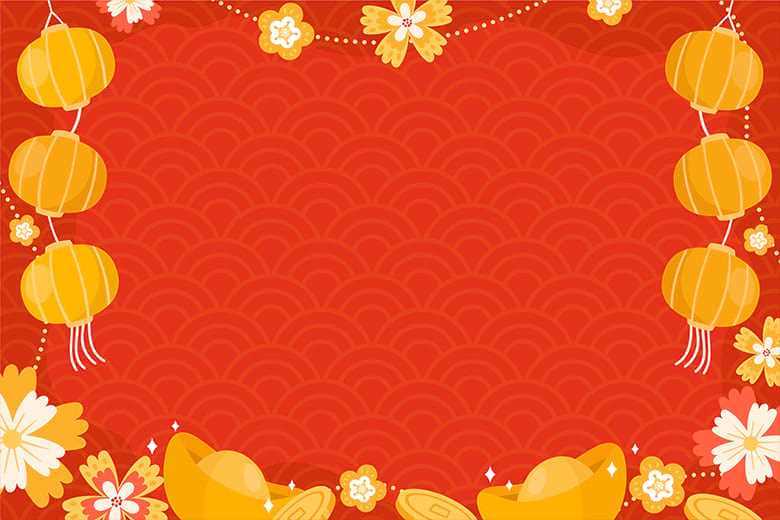 Lớp 1/2
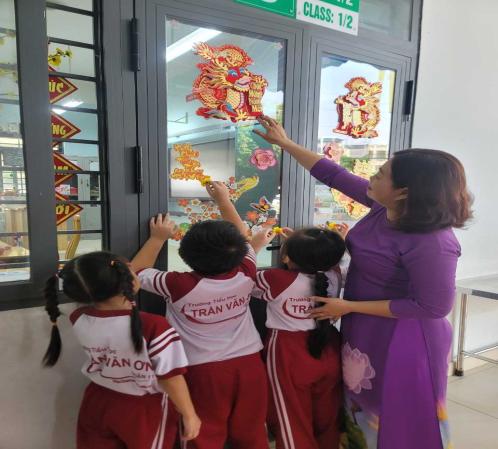 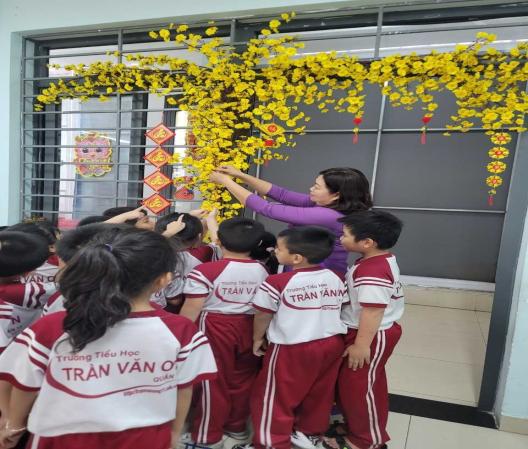 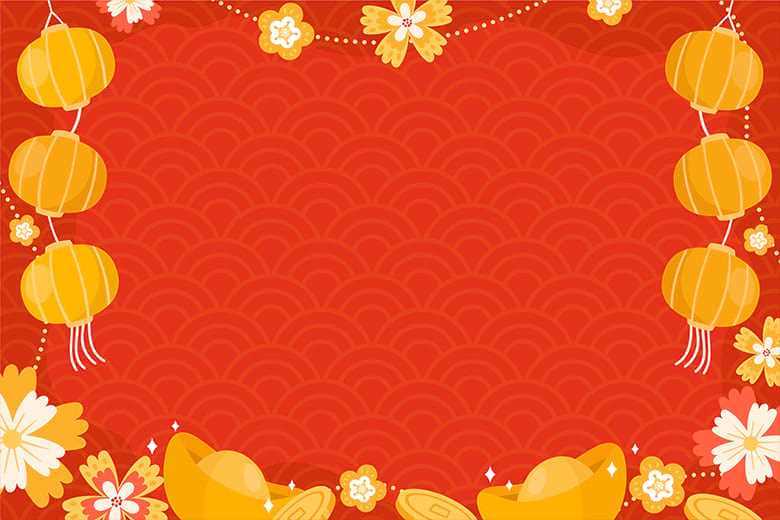 Lớp 1/2
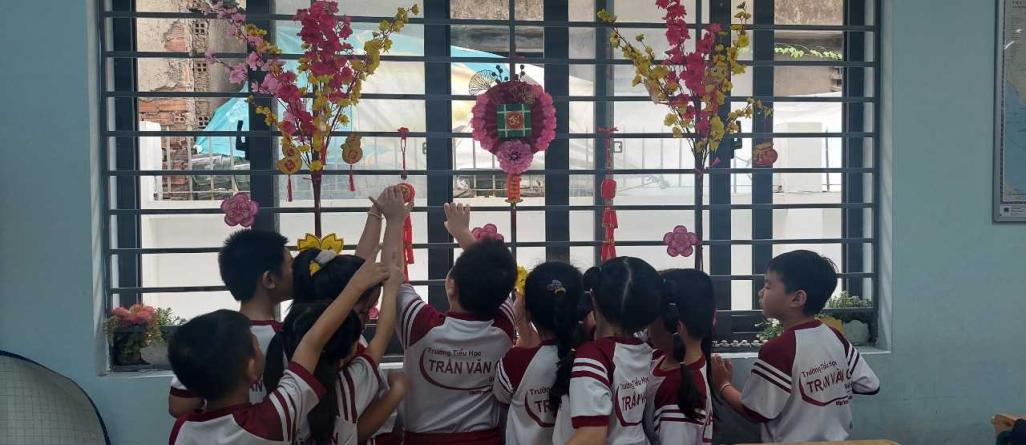 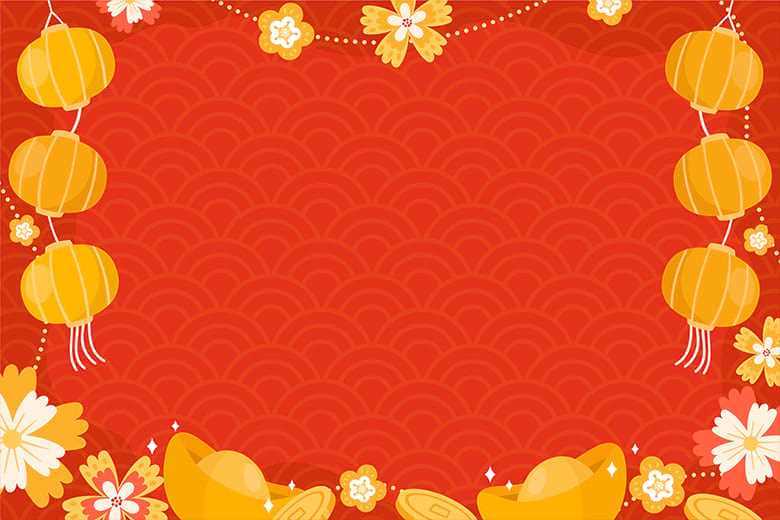 Lớp 1/3
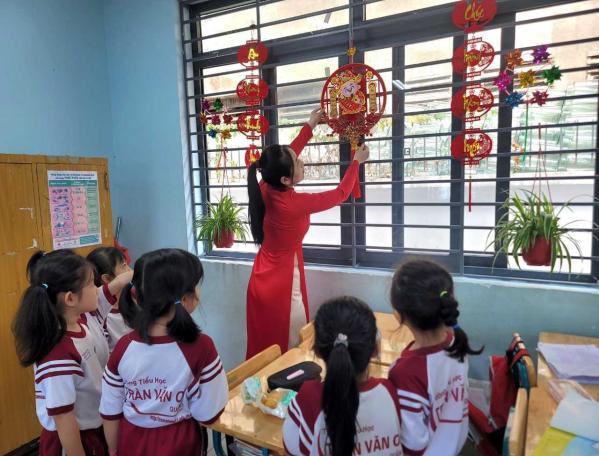 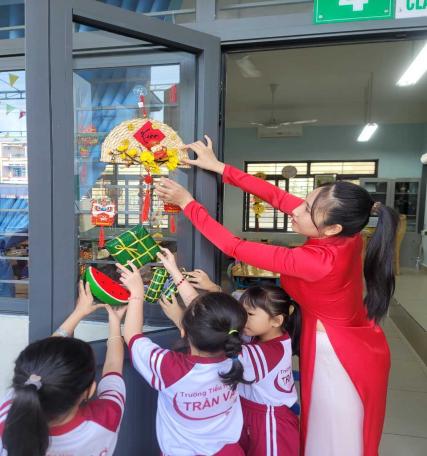 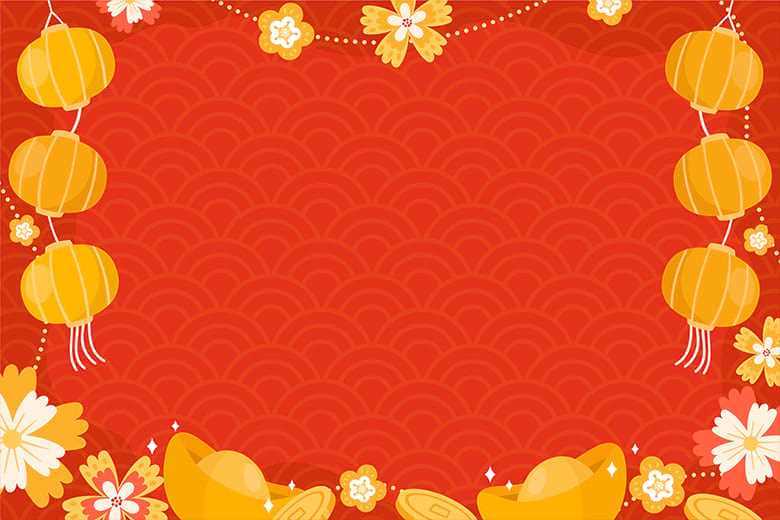 Lớp 1/3
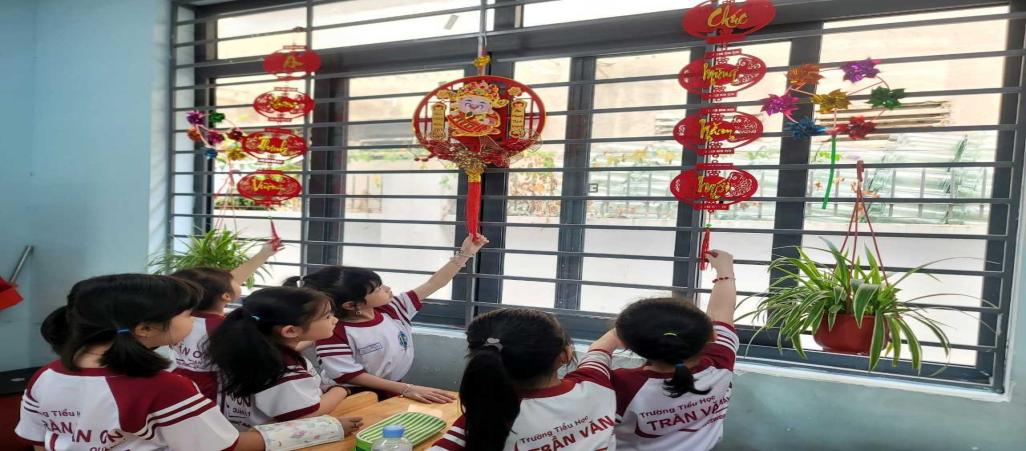 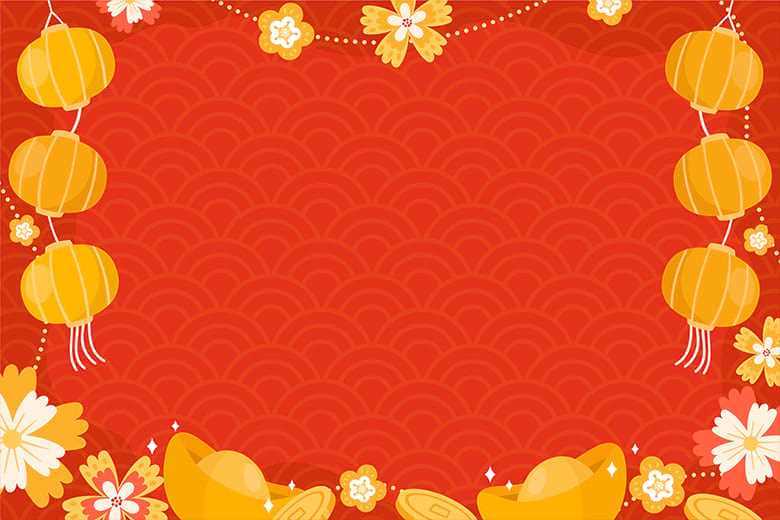 Lớp 1/4
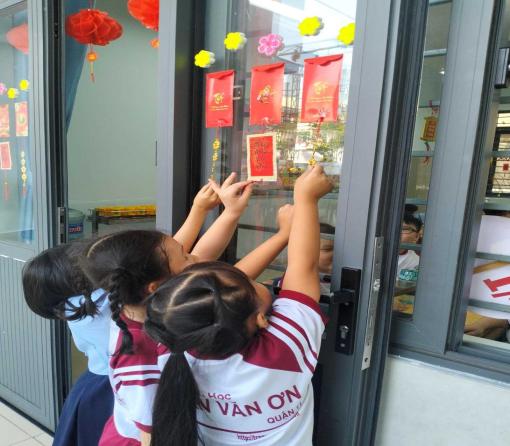 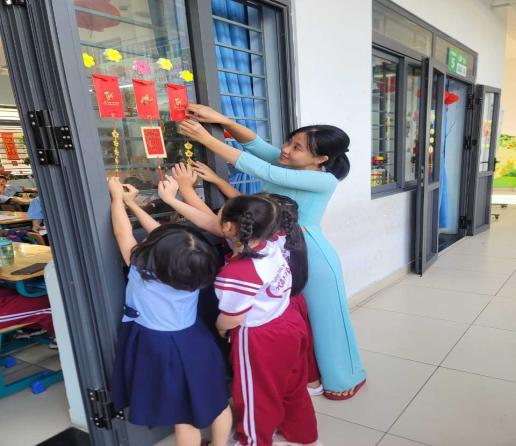 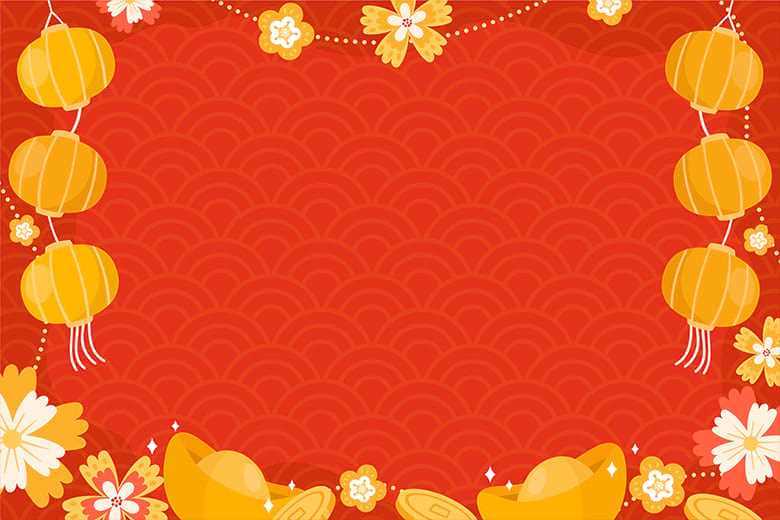 Lớp 1/4
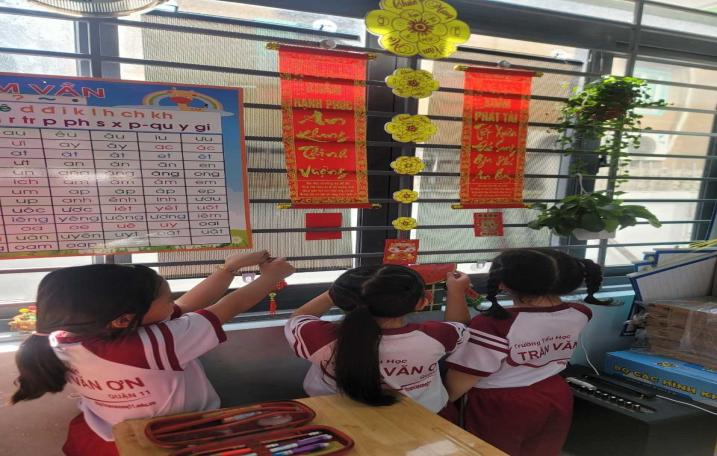 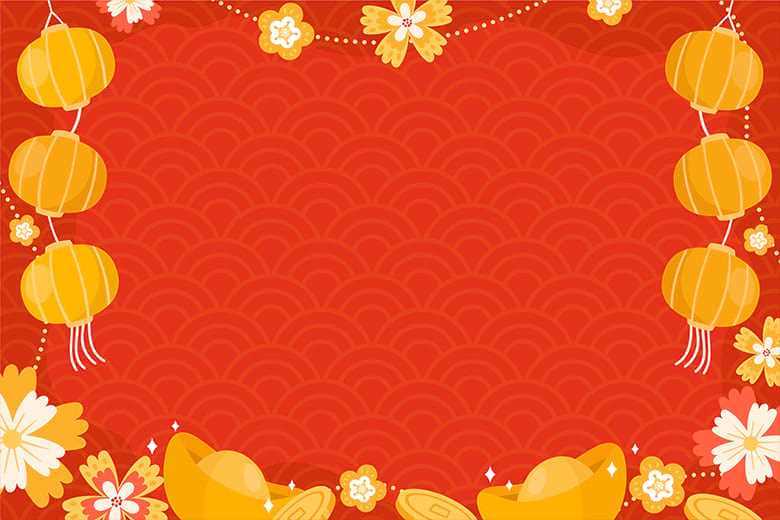 Lớp 1/5
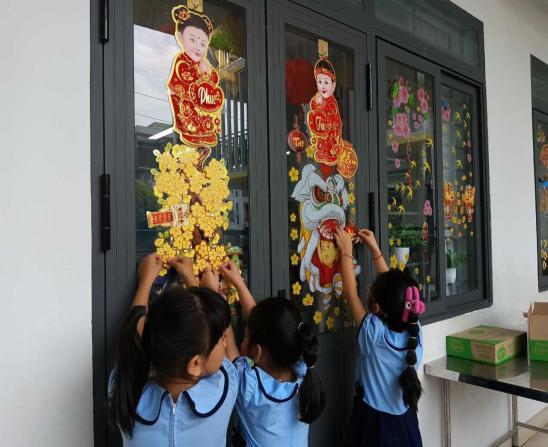 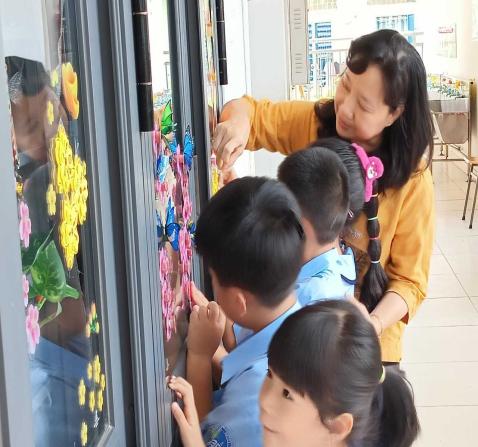 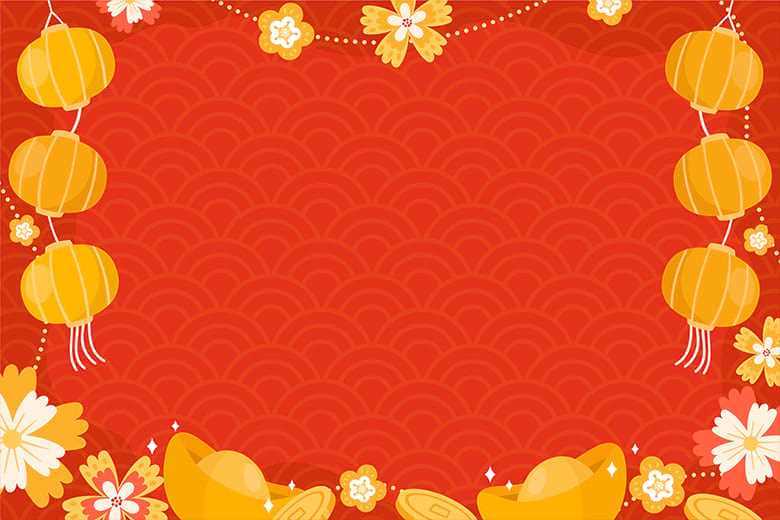 Lớp 1/6
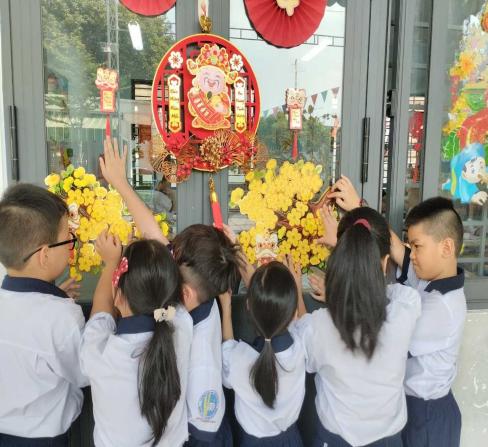 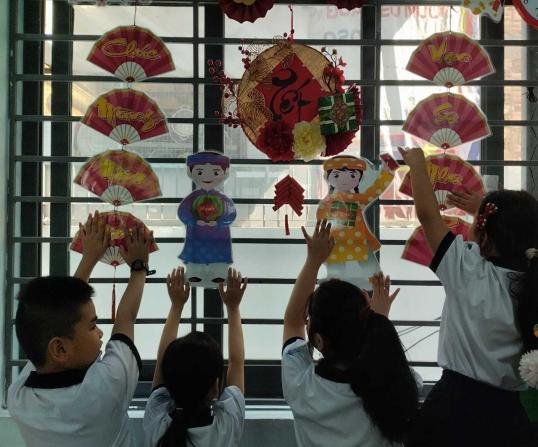 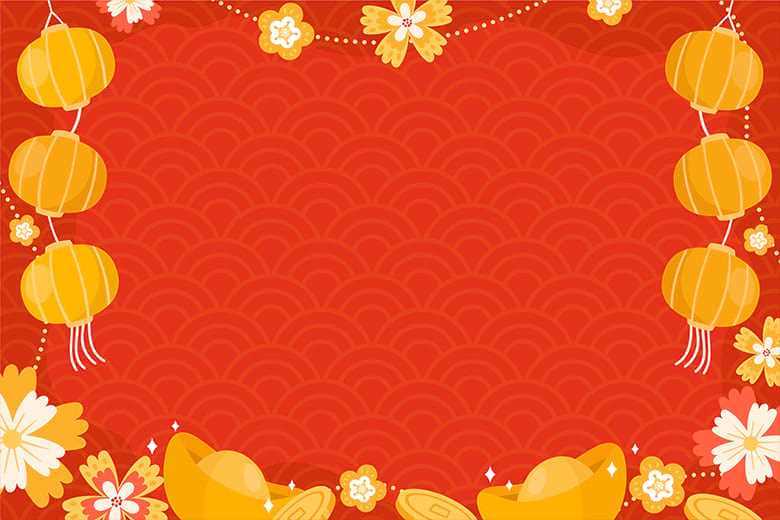 Lớp 1/6
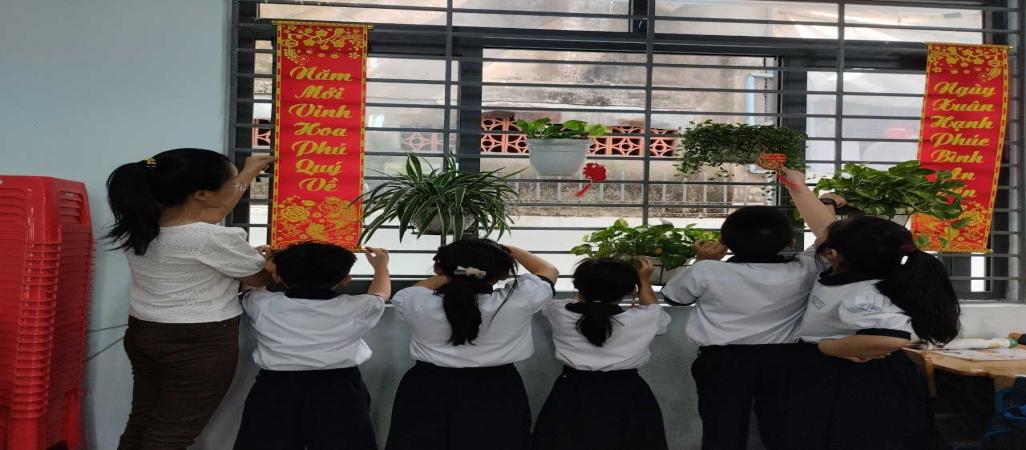 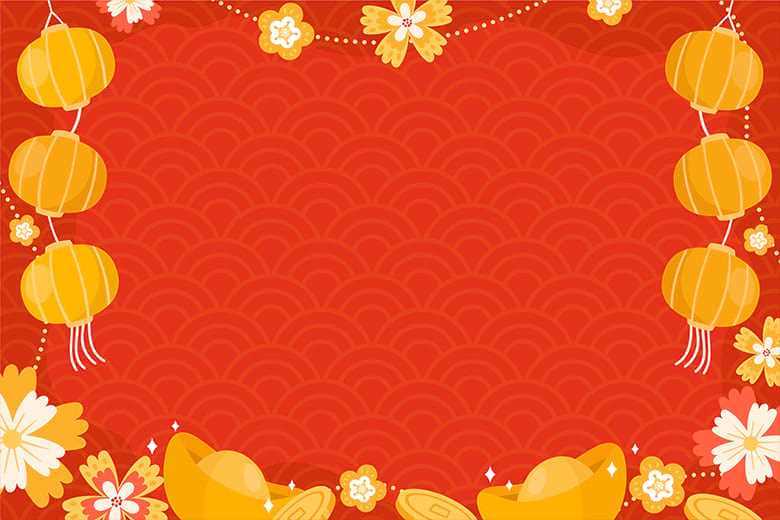 Tập thể thầy cô khối 1
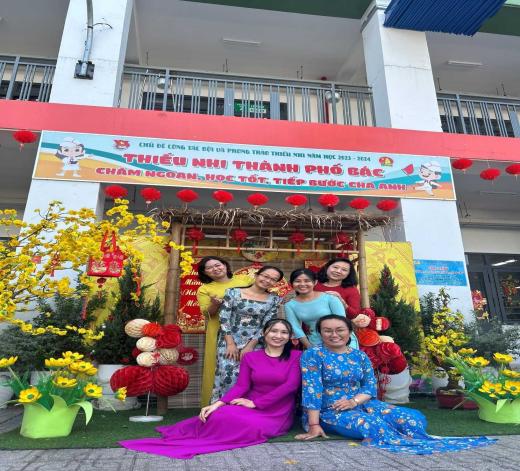 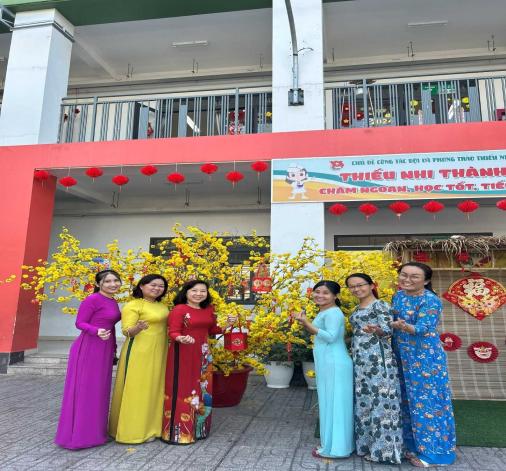 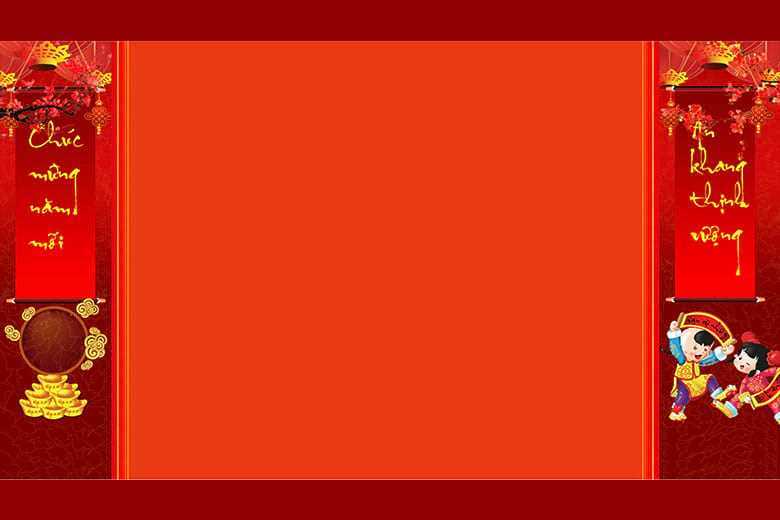 Lớp 2/1
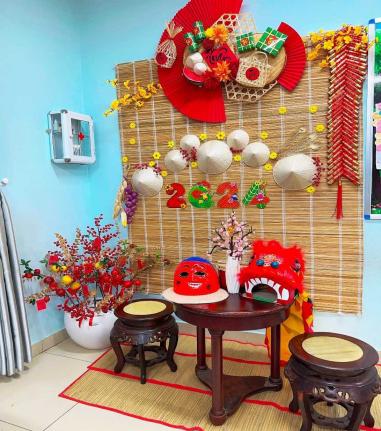 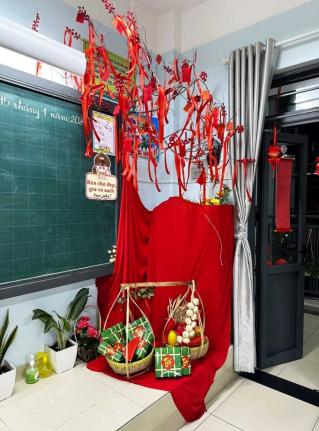 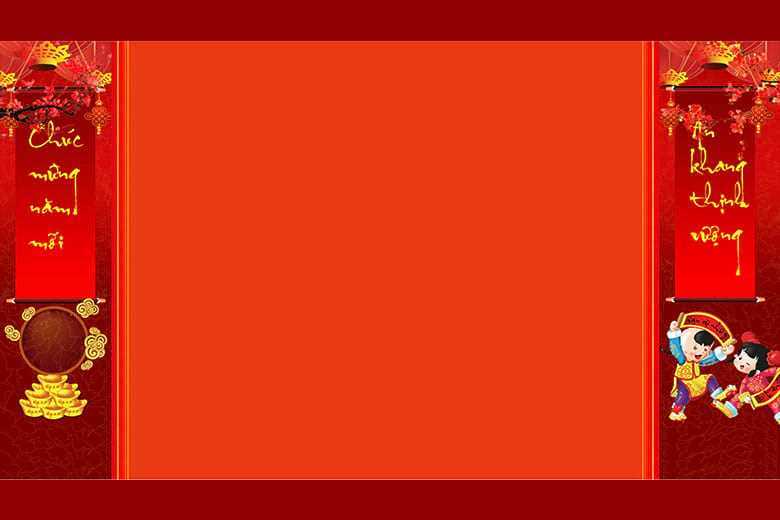 Lớp 2/2
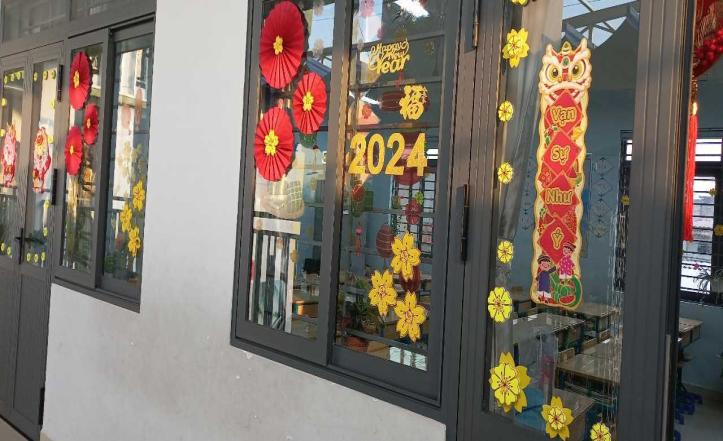 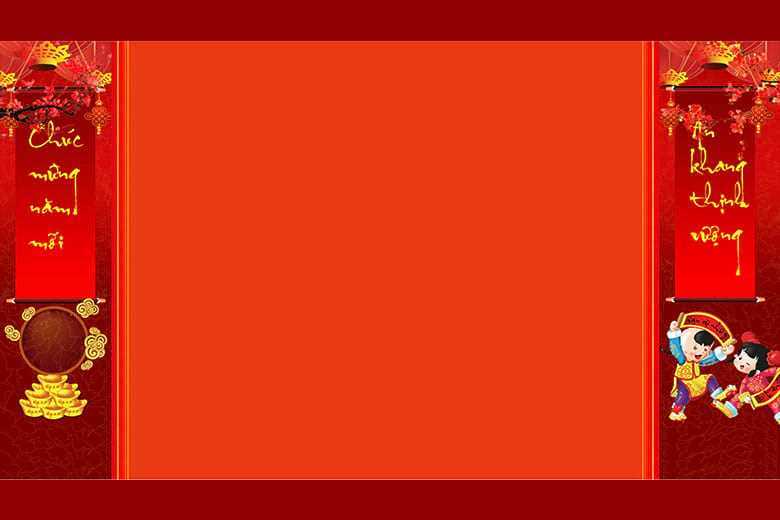 Lớp 2/3
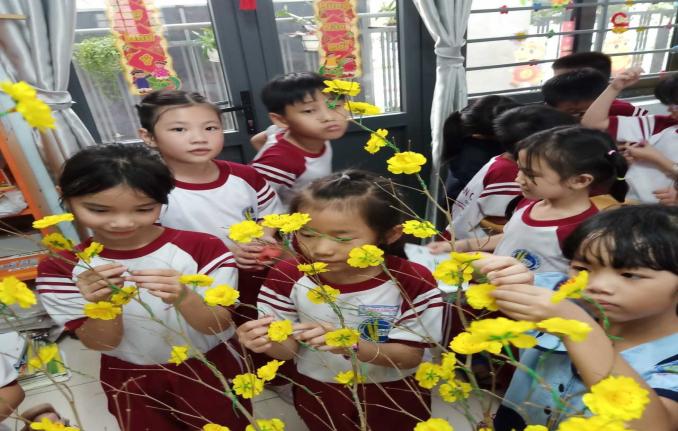 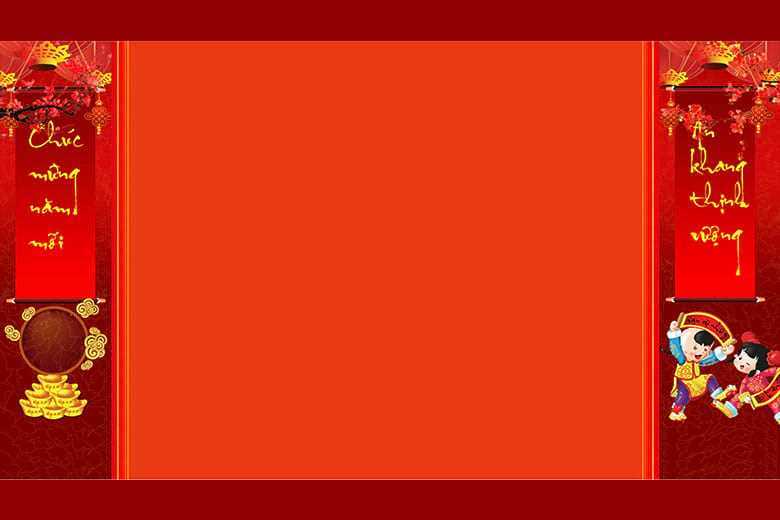 Lớp 2/4
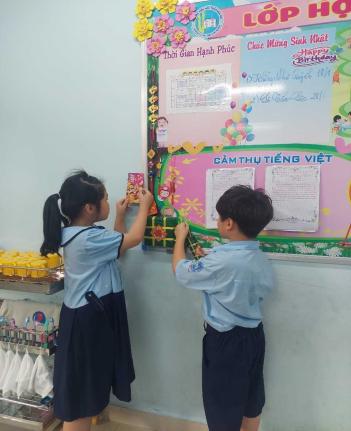 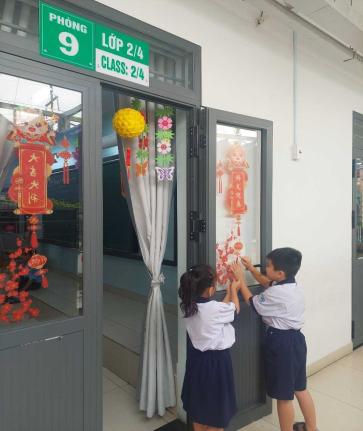 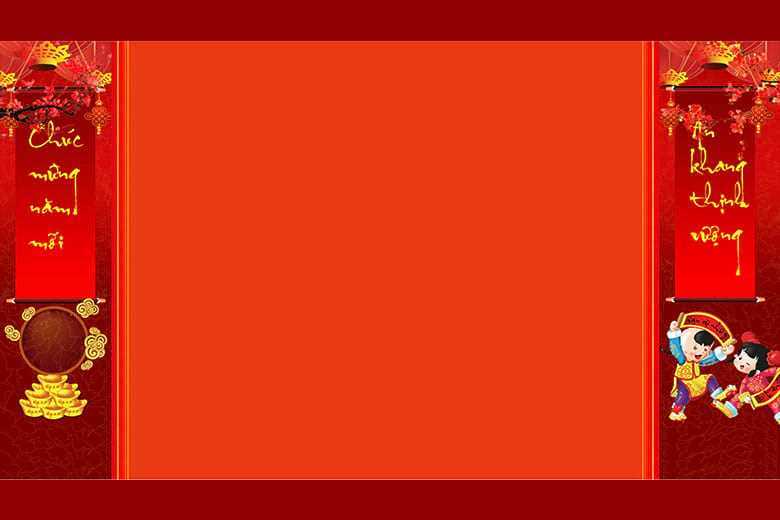 Lớp 2/5
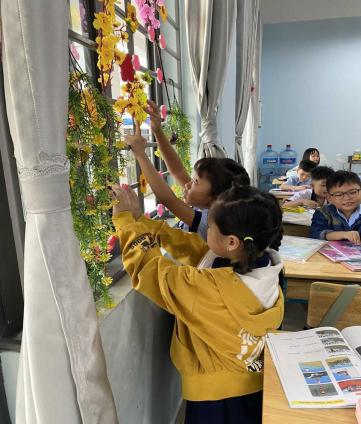 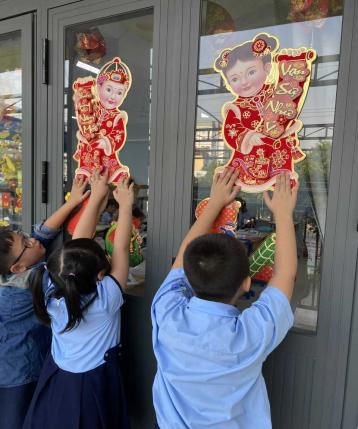 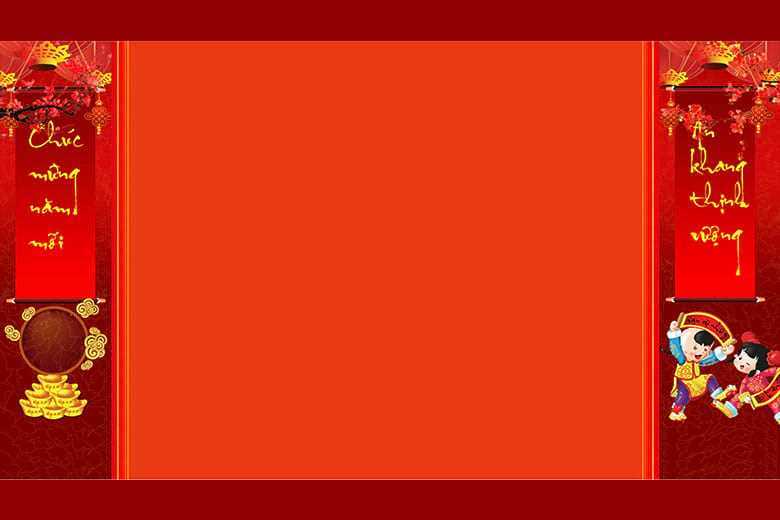 Tập thể thầy cô khối 2
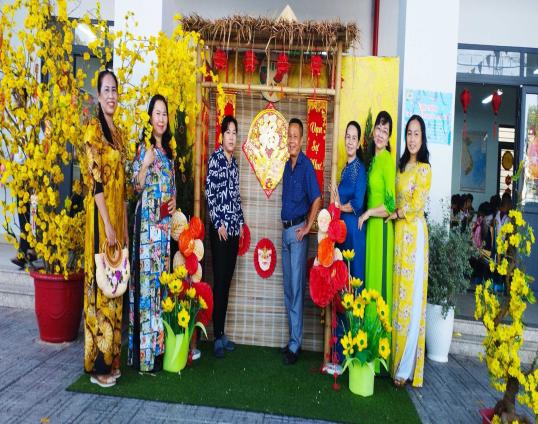 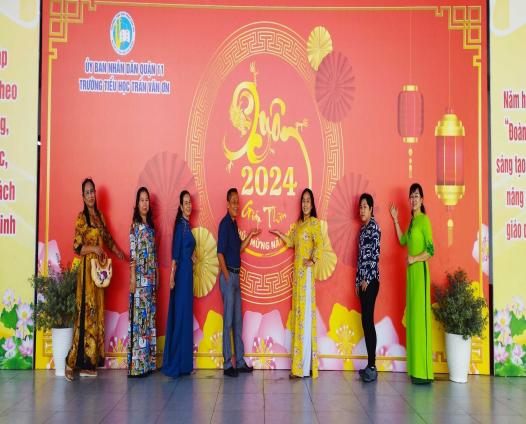 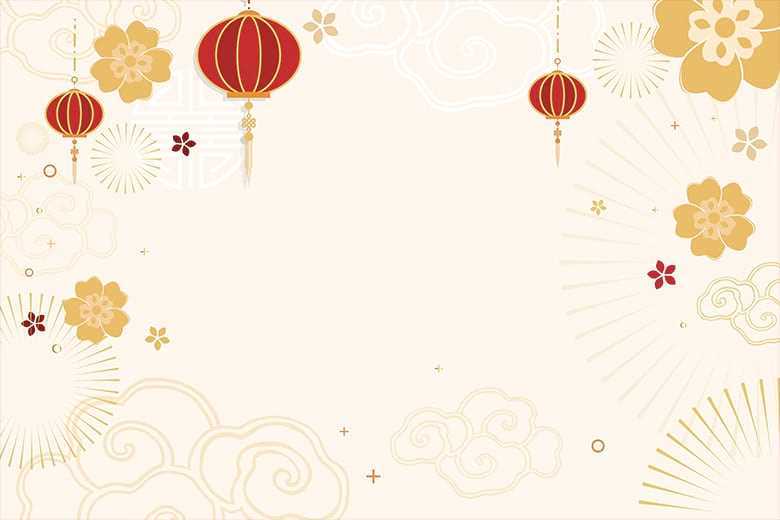 Lớp 3/1
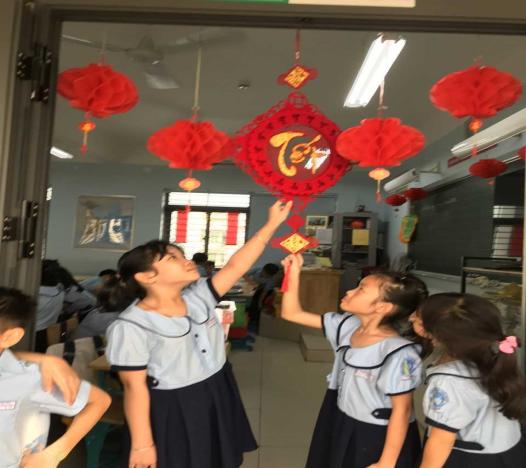 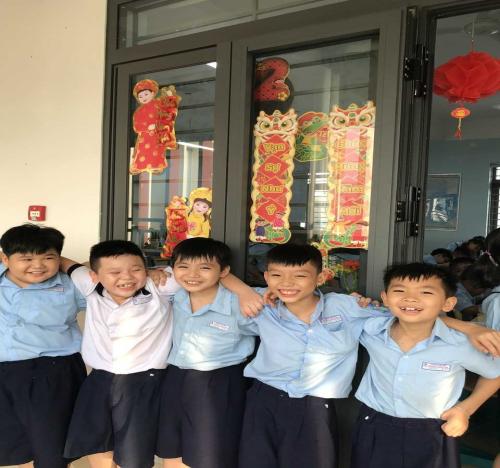 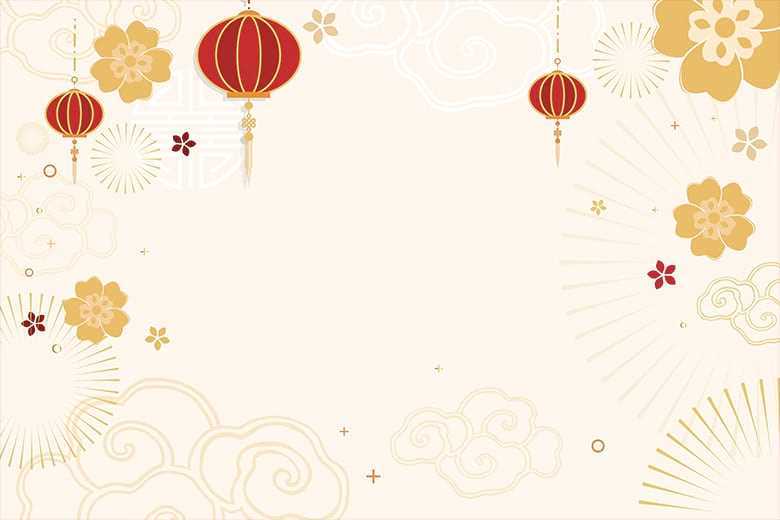 Lớp 3/2
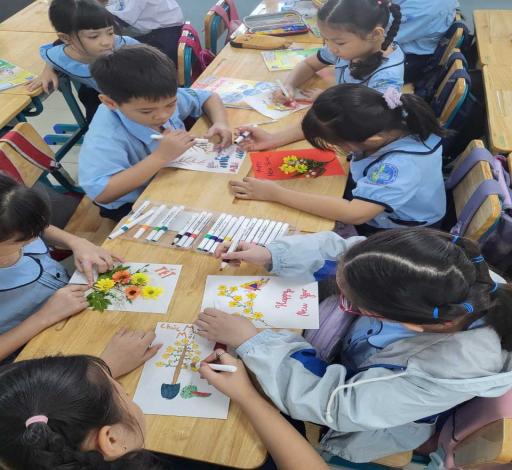 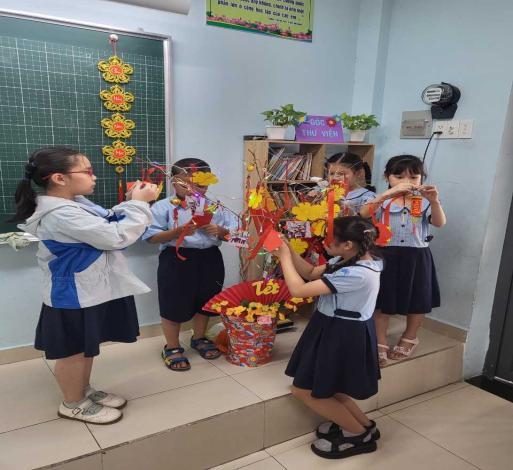 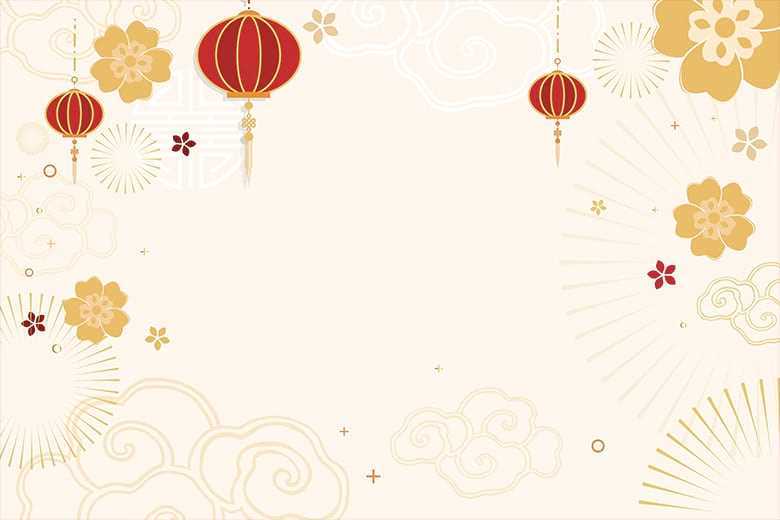 Lớp 3/3
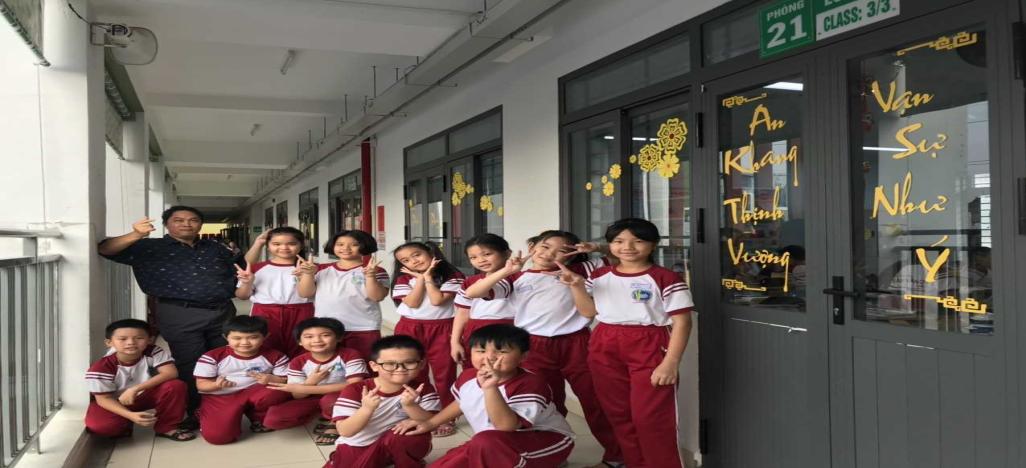 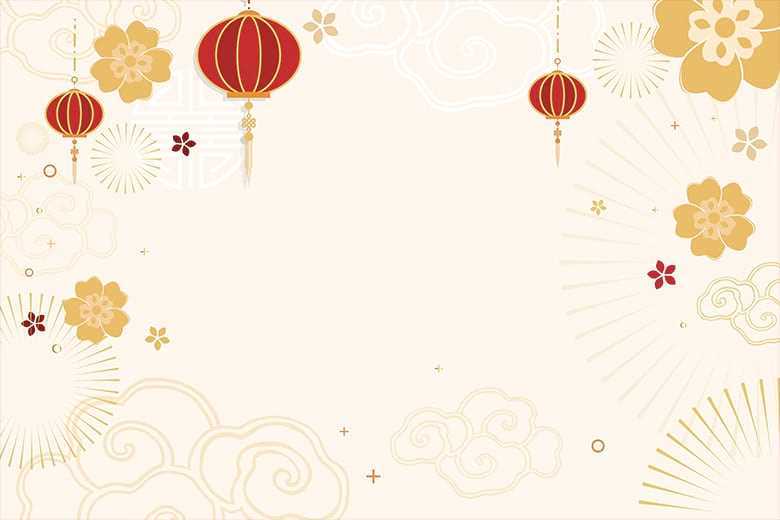 Lớp 3/4
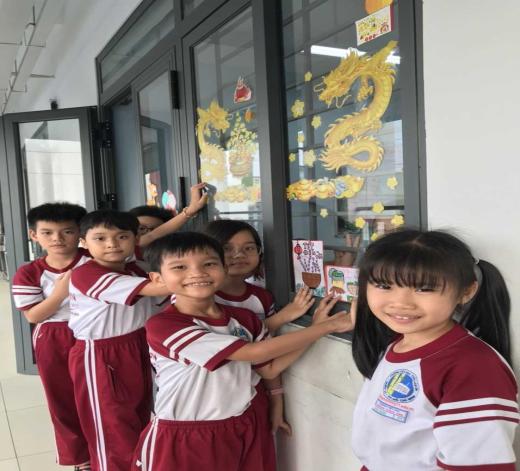 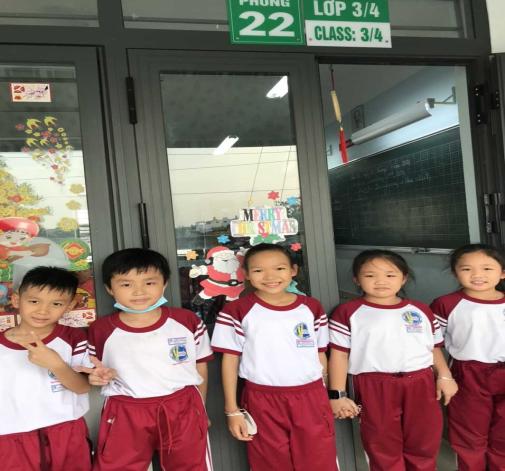 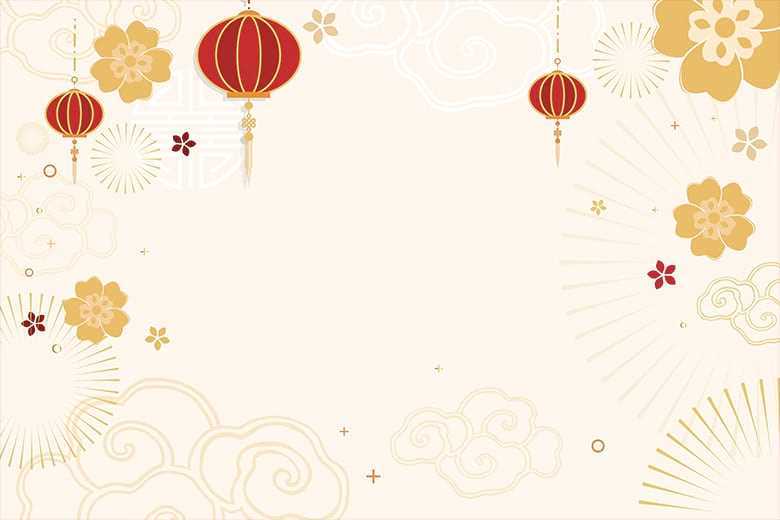 Lớp 3/5
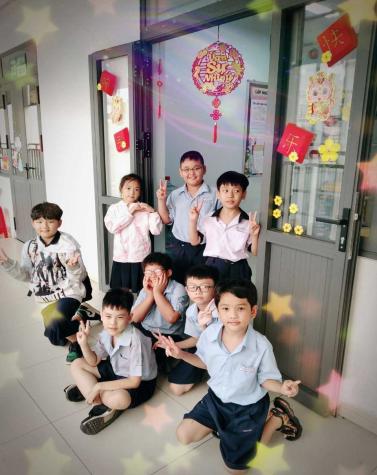 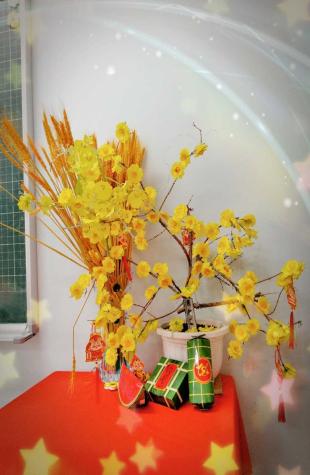 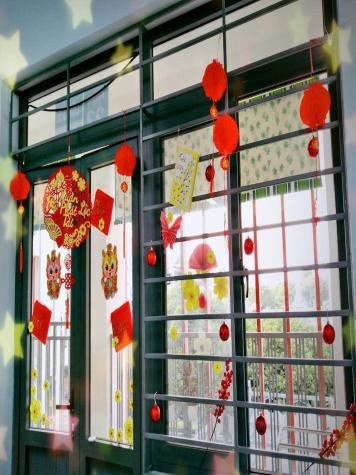 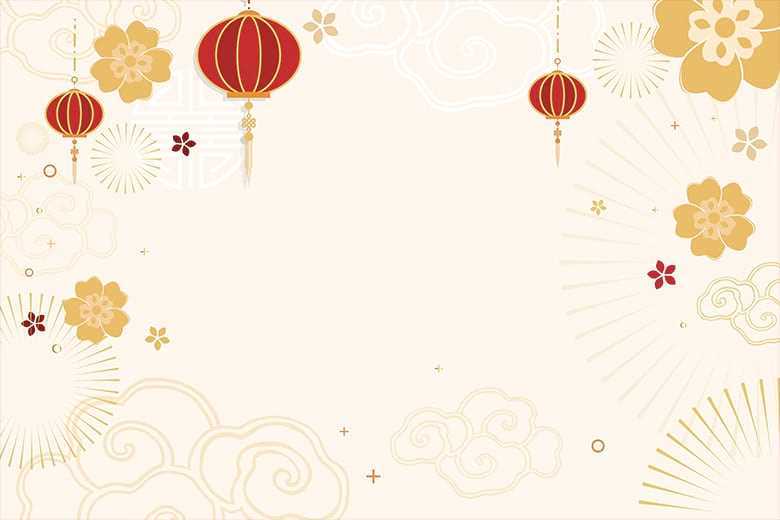 Tập thể thầy cô khối 3
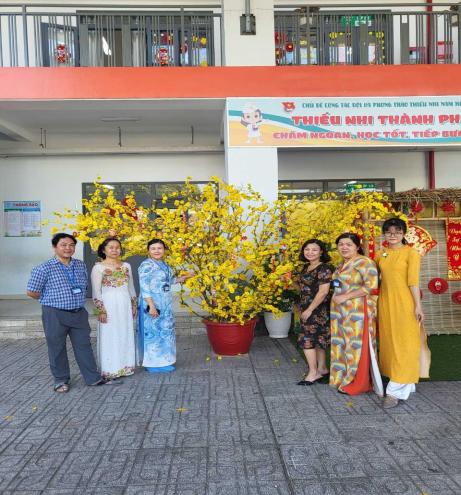 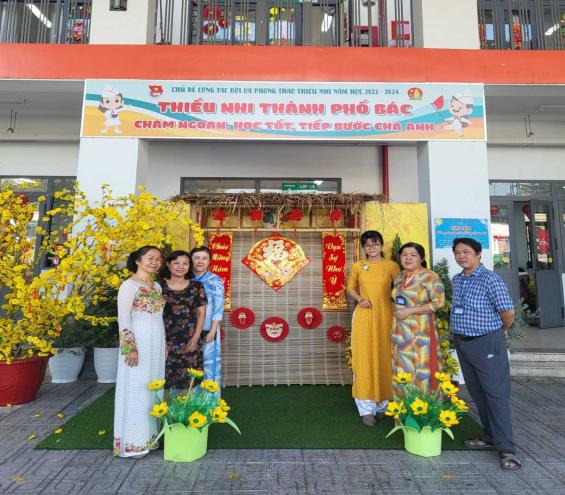 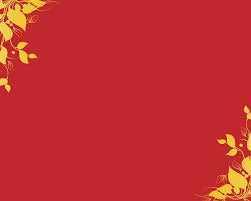 Lớp 4/1
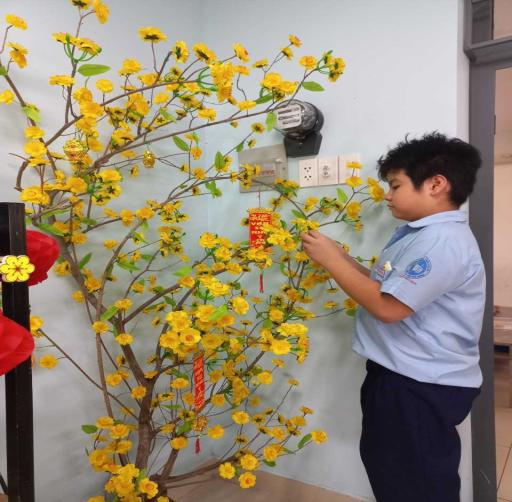 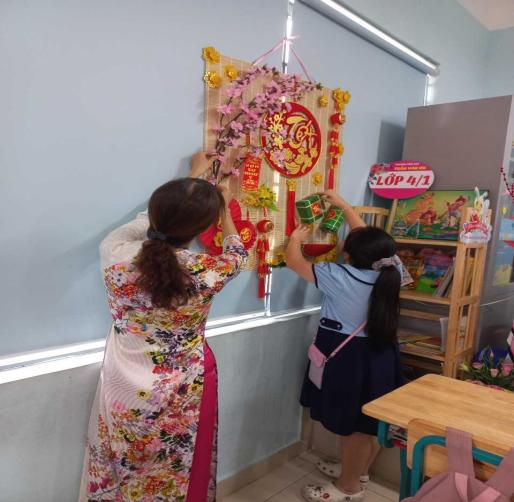 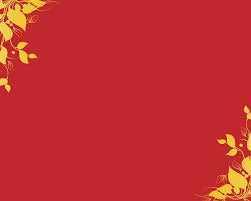 Lớp 4/2
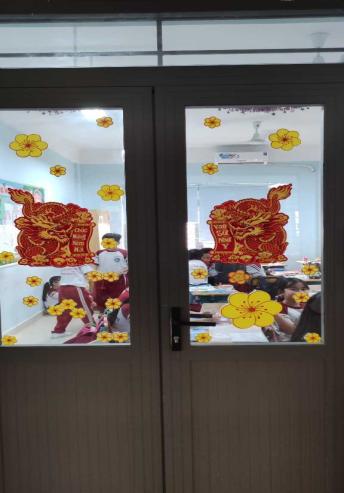 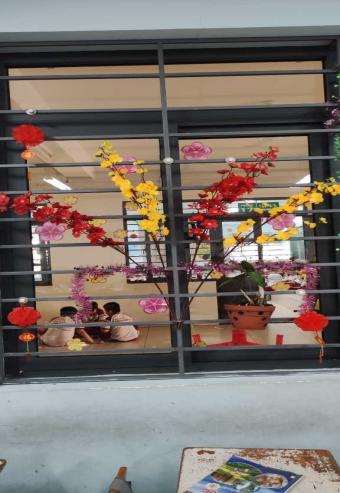 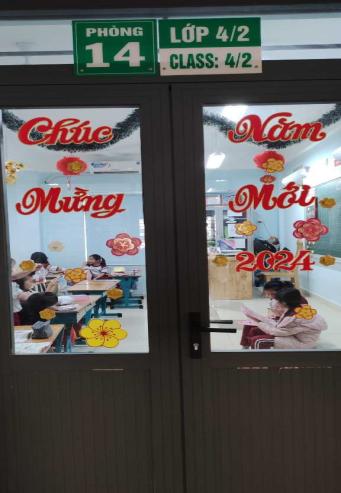 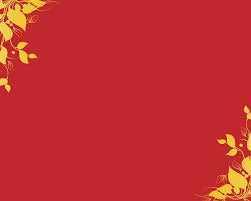 Lớp 4/3
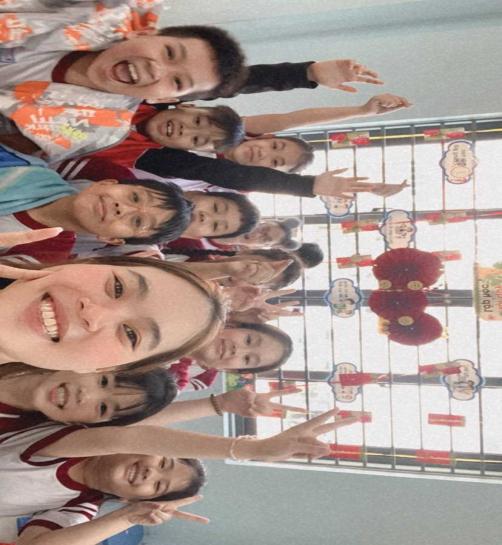 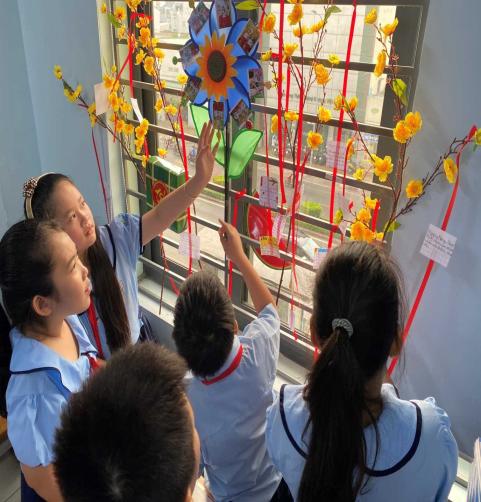 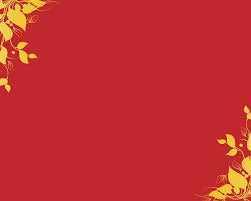 Lớp 4/4
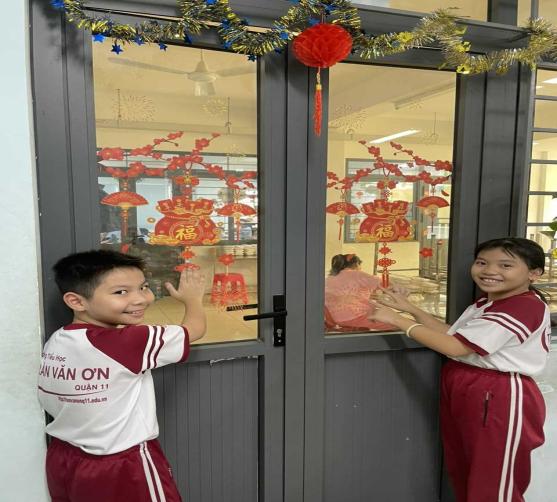 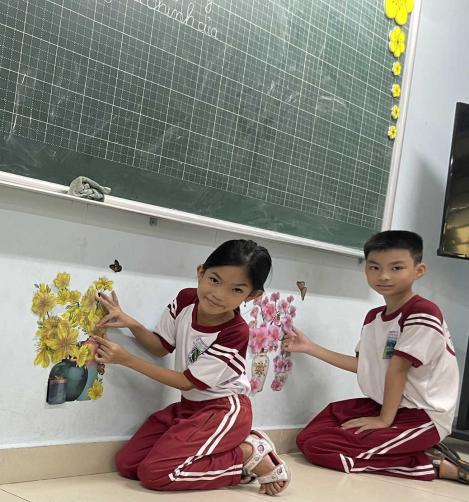 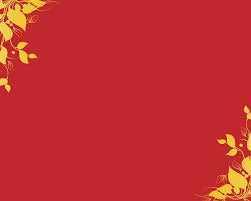 Lớp 4/5
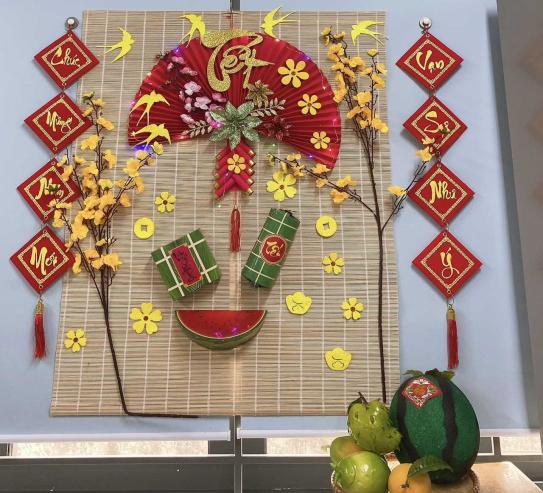 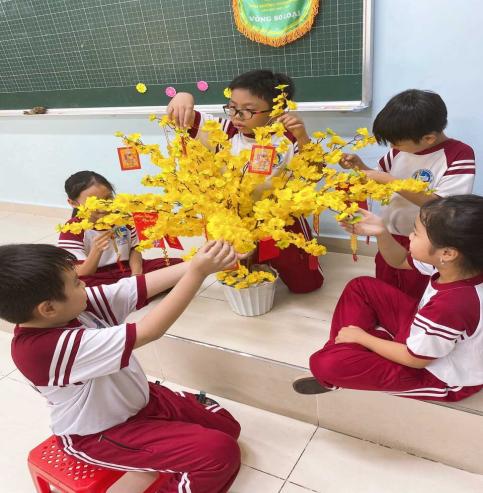 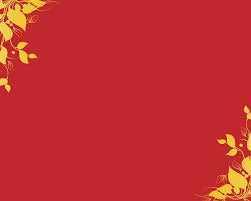 Lớp 4/6
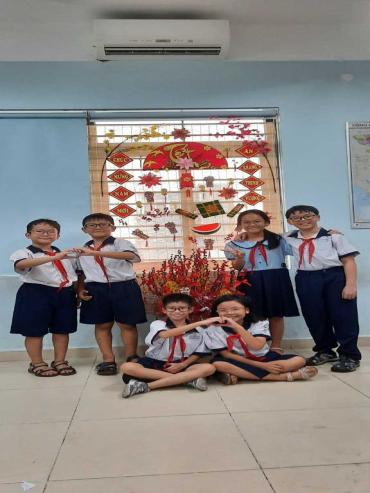 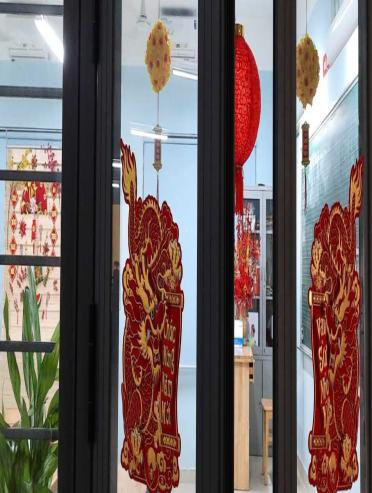 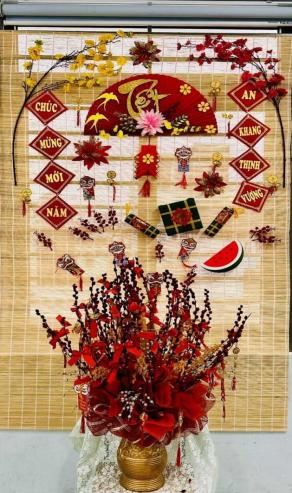 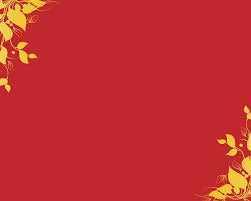 Tập thể thầy cô khối 4
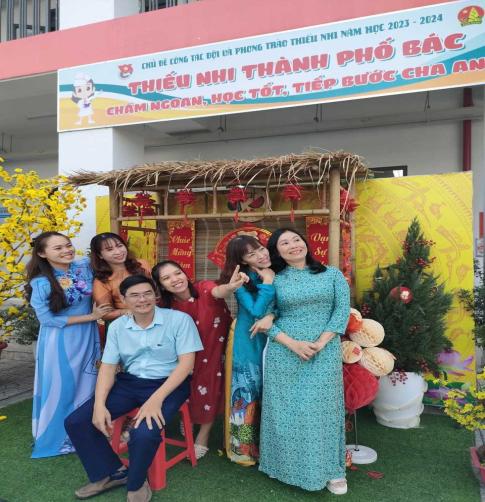 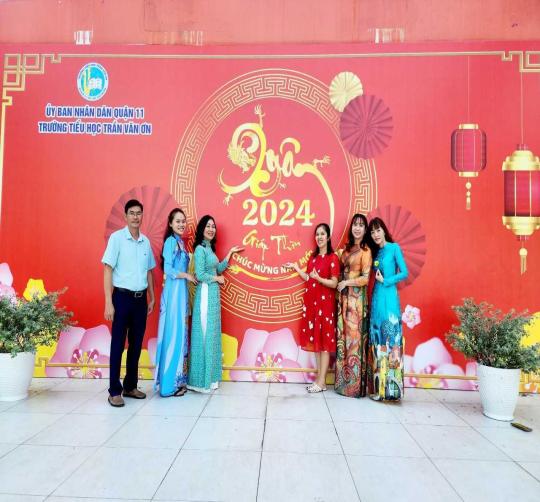 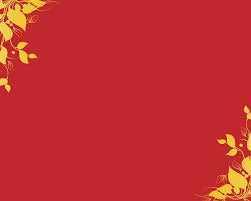 Lớp 5/1
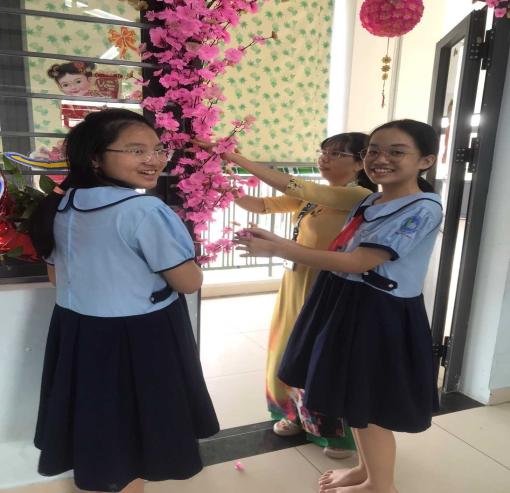 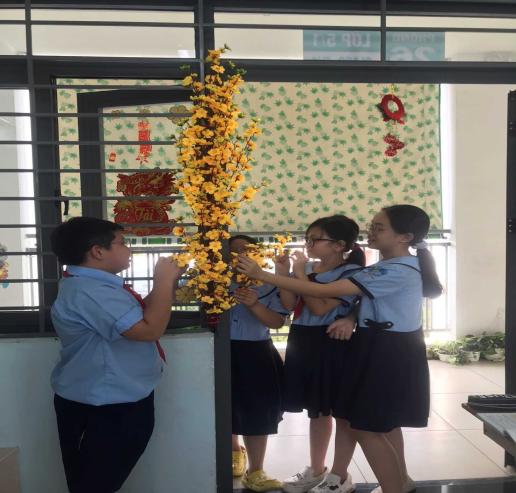 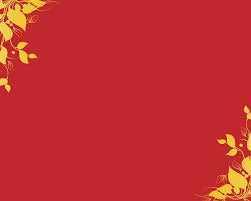 Lớp 5/2
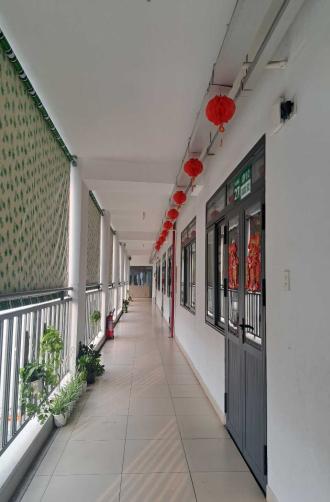 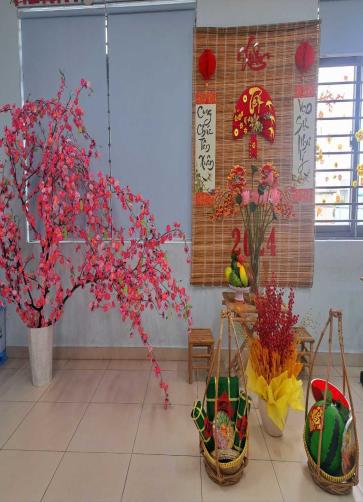 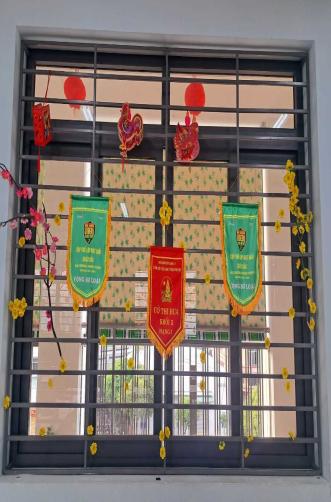 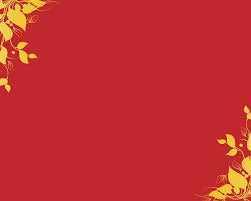 Lớp 5/3
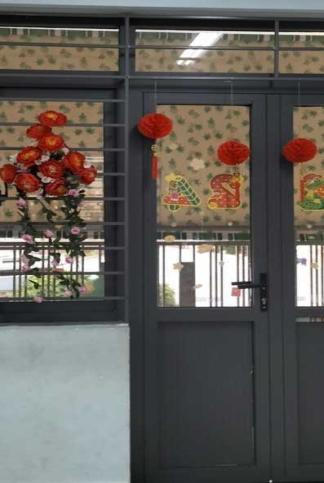 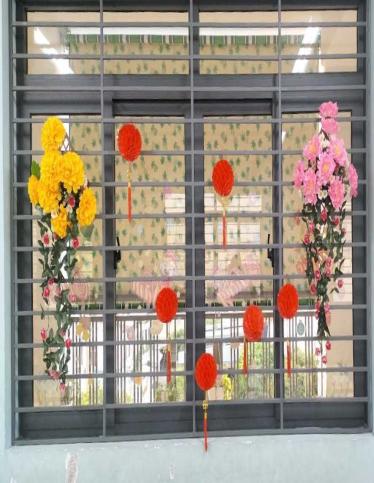 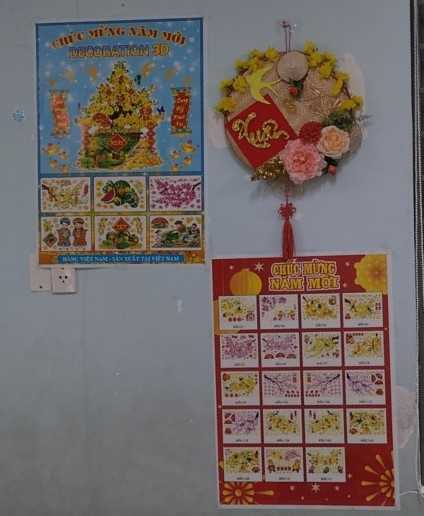 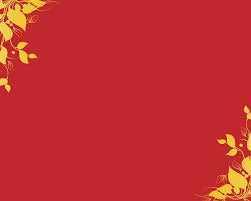 Lớp 5/4
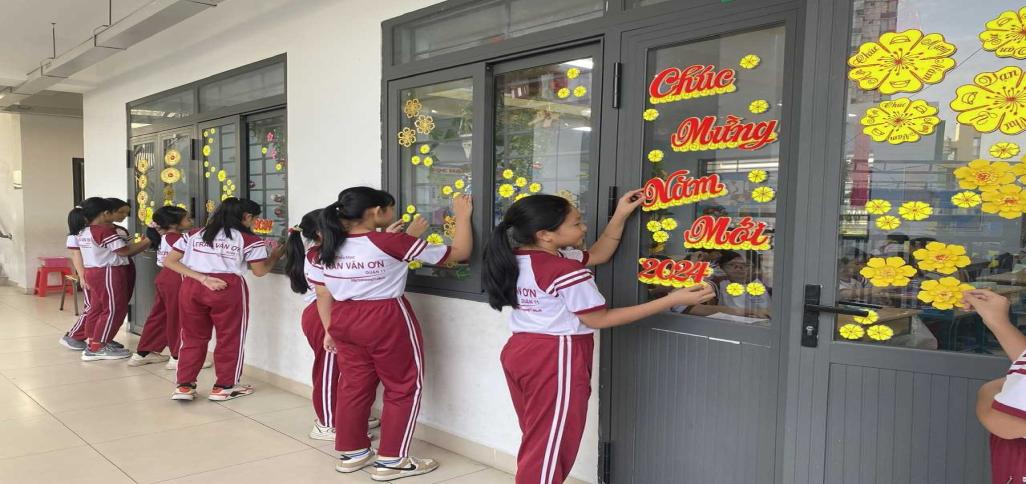 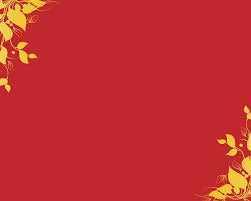 Lớp 5/5
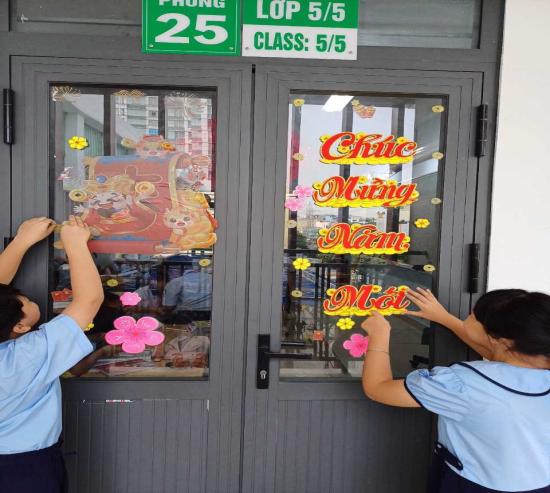 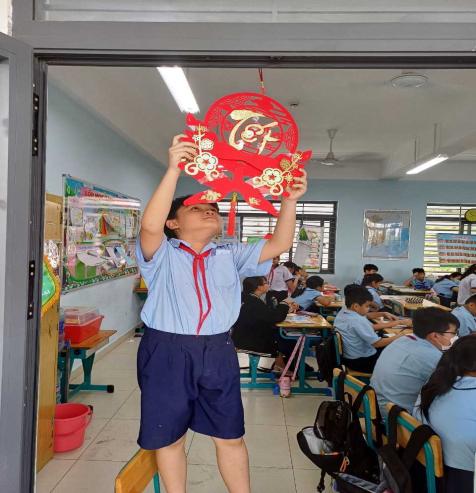 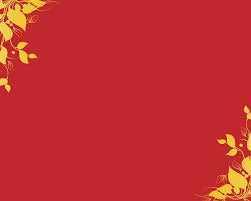 Lớp 5/6
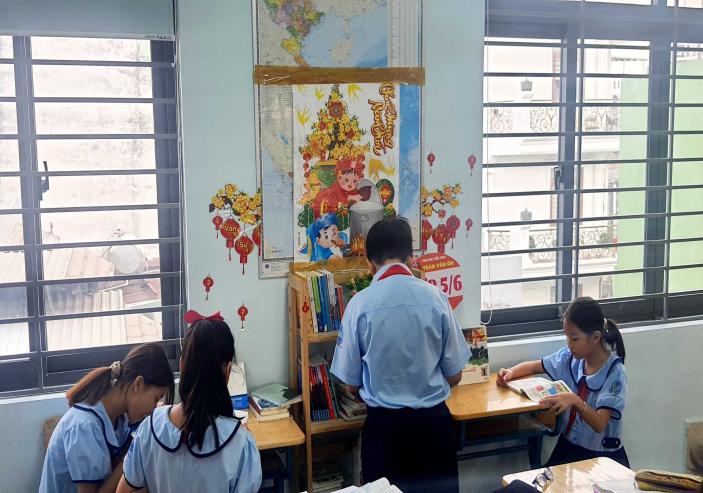 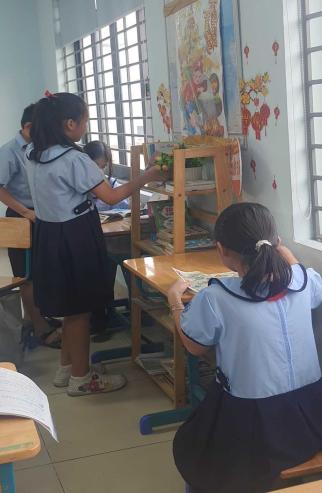 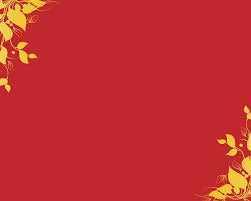 Tập thể thầy cô khối 5
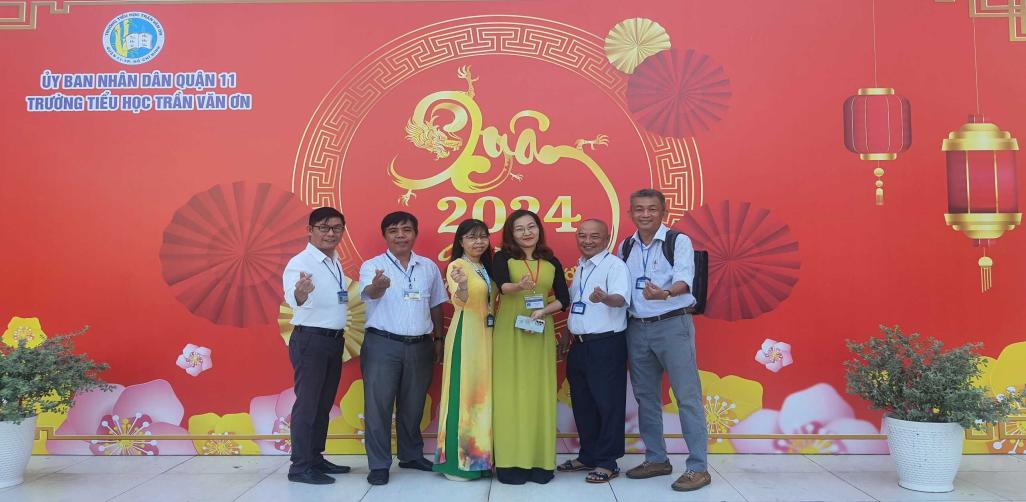 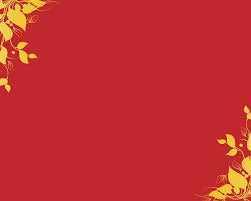 Tập thể thầy cô tổ Tiếng Anh
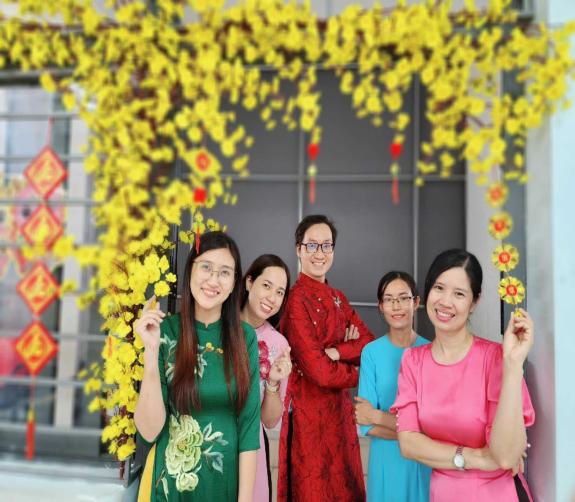 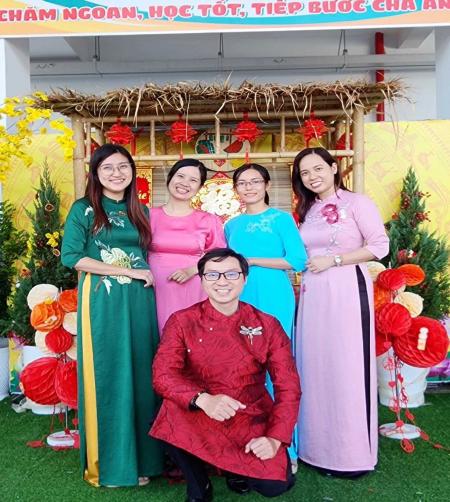 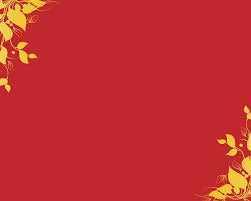 Tập thể thầy cô tổ Văn thể mỹ
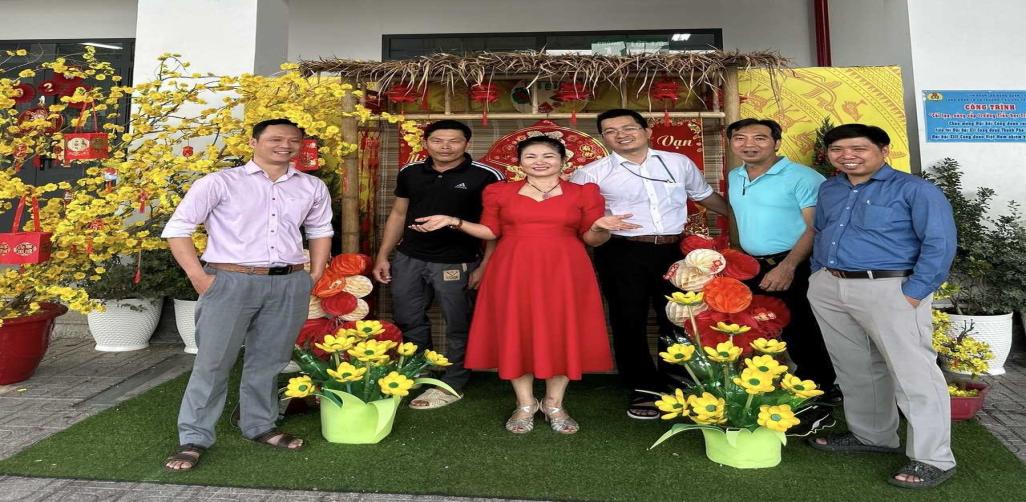 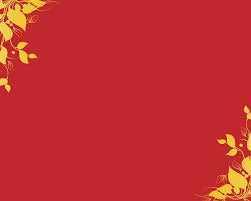 Tập thể thầy cô tổ Văn phòng
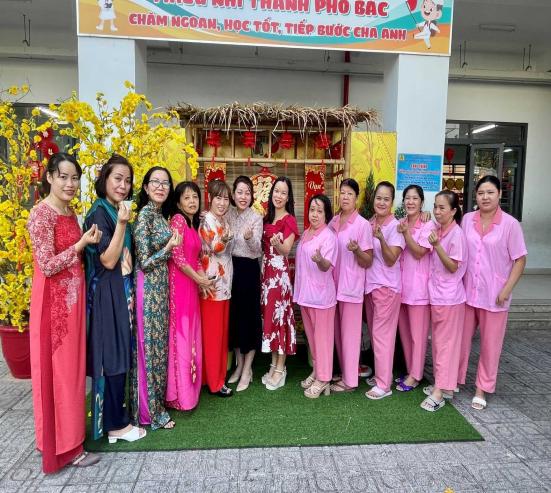 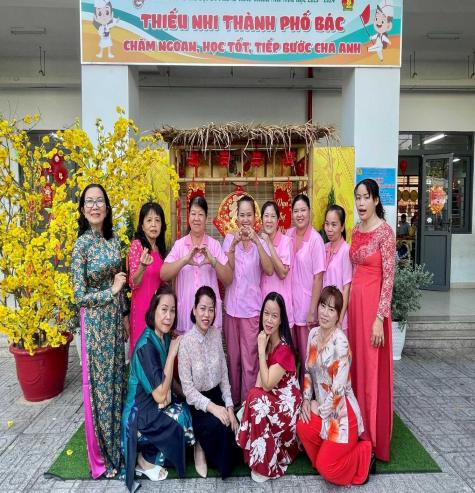 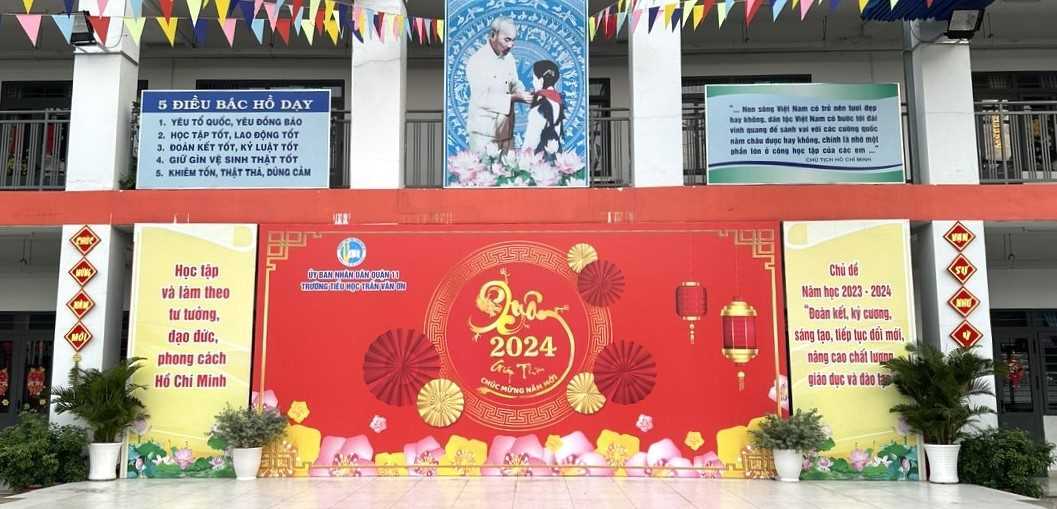 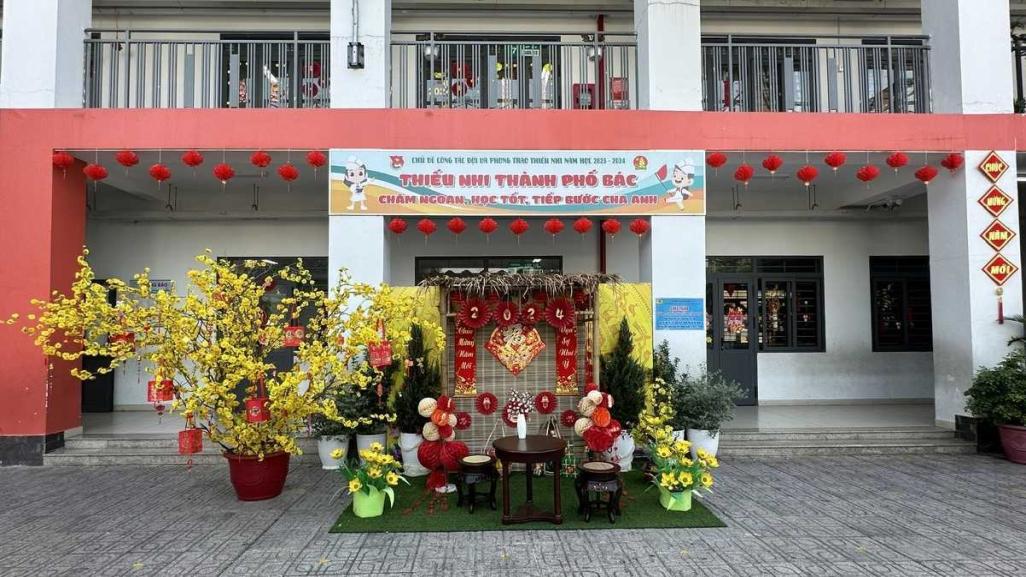 Cảm ơn quý Cha mẹ học sinh và Thầy Cô 
đã đồng hành và hỗ trợ nhà trường trang trí trường lớp chào đón Xuân Giáp Thìn năm 2024